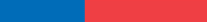 Climate Action status in Chile/carbon tax updateCPLC Americas Working Group CallTuesday, May 19, 2020Juan Pedro Searle
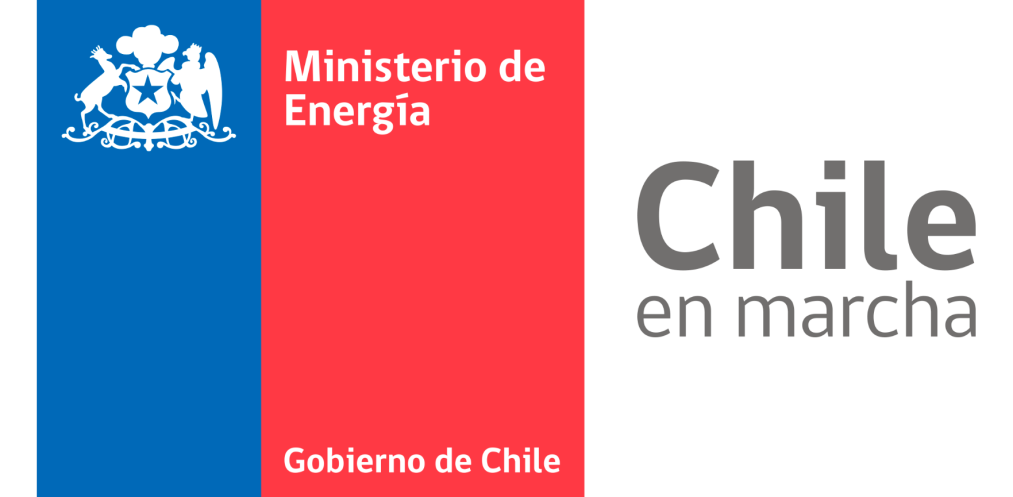 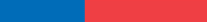 GHG emissions in Chile: 1990-2016
52 MMton
94 MMton
111 MMton
46 MMton
50 MMton
56 MMton
65 MMton
Source: 3rd BUR, Ministry of Environment
In Chile, the energy sector accounts for 78% of CO2e emissions
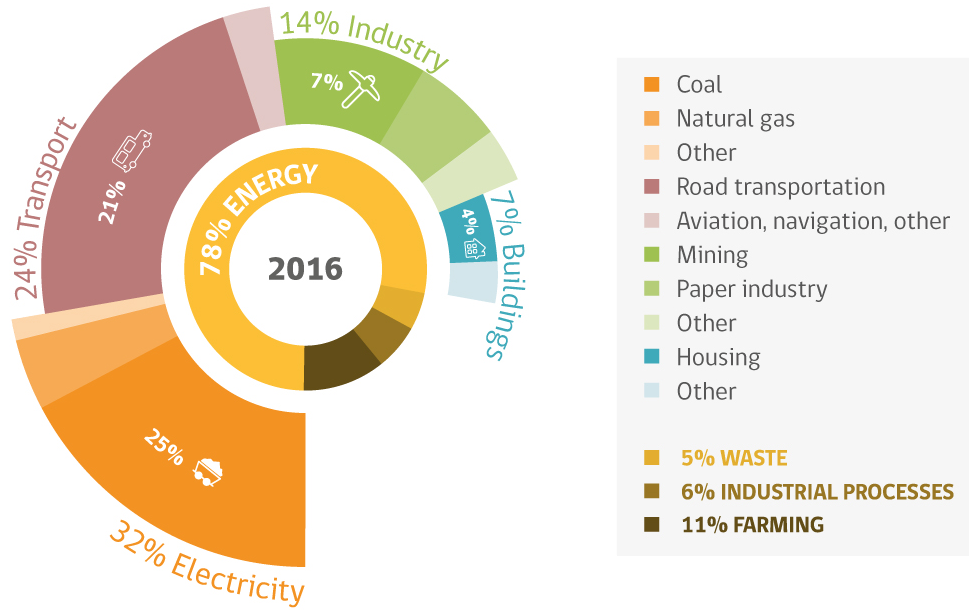 CO2e
All references to CO2e, refer to greenhouse gases (GHG) such as: 
Carbon dioxide (CO2), 
Methane (CH4), 
Nitrous oxide (N2O), 
Hydrofluorocarbons (HFC),
Perfluorocarbons (PFC), 
Sulfur hexafluoride (SF6), 
measured in CO2 equivalent units
3
Based on National Greenhouse Gas Inventory (INGEI) data, year 2016.
[Speaker Notes: Global País: 78% Energía, 11% Agricultura, 6% IPPU (procesos industriales y manufactura) y 5% Residuos.

Sector eléctrico 32% : 25% carbón, GNL (4,5%) y otros (2,5%).
Transporte 24%: 21% terrestre, 1% aviación y 2% otros (marítimo, ferroviario y otros).  
Industria 14%: 7% minería, 1% pulpa papel e imprentas y 6% otros.
Edificación 7%: 4% residencial, 3% Comercial, institucional y otros sectores.


Gases de efecto invernadero regulados por Protocolo Kioto:
Dióxido de carbono (CO2)
Metano (CH4)
Óxido nitroso (N2O)
Hidrofluorocarbonos (HFC)
Perfluorocarbonos (PFC)
Hexafluoruro de azufre (SF6)]
Carbon Neutrality 2050
130
Reference scenario
Sustainable industry (25%)
Green hydrogen (21%)
50% 
(65 MtCO2e)
Electromobility  (17%)
Sustainable building (17%)
Coal phase out (13%)
Energy efficiency (7%)
Mantain forest capture
50% 
(65 MtCO2e)
Forest carbon capture
Carbon neutrality scenario
Carbon Neutrality
4
Note: considers a capture of 57 MM tons per year from the forestry sector, plus an increase of 8 MM tons in 2050. The reduction percentages represent the aggregate for the period 2020-2050.
[Speaker Notes: Como leer el gráfico:
Línea roja superior representa las emisiones absolutas en el escenario de referencia (sin medidas de mitigación adicionales)
Línea verde (abajo) representa las emisiones netas: (emisiones absolutas menos captura y mitigación). En este escenario el peak de emisiones se estaría dando antes del año 2030 (2028).
Sobre lo verde serían las emisiones totales de la economía en el escenario carbono neutral.

*MtCO2e = millones de toneladas de dióxido de carbono equivalente]
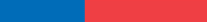 Chile has updated it’s NDCs
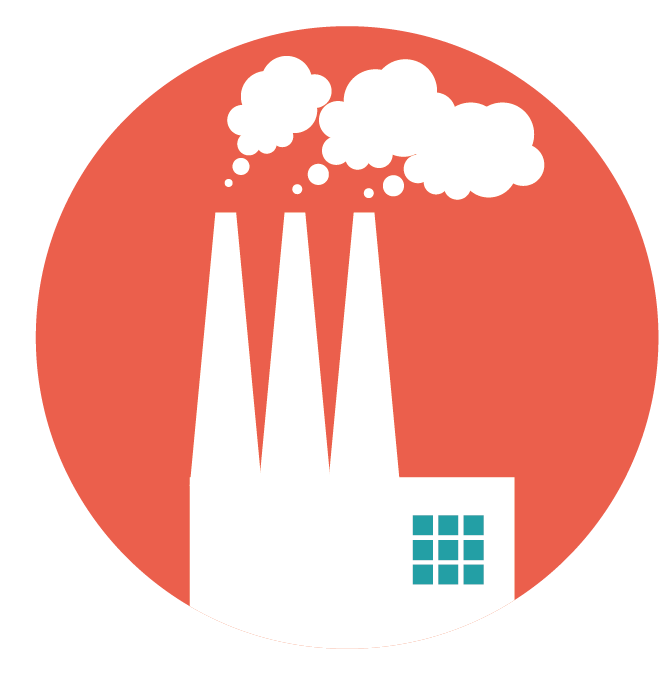 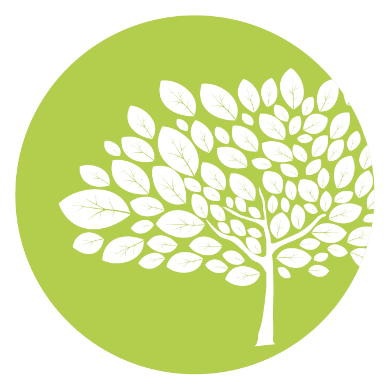 Measure contributions by 2050
Coal Phase Out
13%
Sustainable Building2
17%
EE
7%
Electromobiity
17%
Sustainable Industry
25%
Green Hydrogen1
21%
Minimum energy standards engines (100HP)
Energy management systems 2.5%
Coal phase out
Distributed generation PV
Electric heating – public, commercial
Vulnerable housing insulation
Insulation improvement existing homes
Solar thermal systems
Electric heating- residential
Taxis 100%
Private vehicles 60%
Public transportation – RM
Commercial vehicles 60%
Public transportation – regions
Freight transport
Engine uses
Biogas generation
Engine electrification – other mining
Engine electrification – commercial
Engine electrification – industry
Thermal electrification
Engine electrification— copper mining
Solar thermal systems
Electric heating in homes

2050 Goal 
57% houses
70% apartments
Green hydrogen replaces diesel in engine uses in industry and mining.

2050 Goal 
37% open pit mining
8%  underground mining
12%  various industries
Coal power plant phase out.

2040 Goal
100%  coal power plant withdrawal
Green hydrogen replaces diesel use in freight transport.

2050 Goal 
85% of transport with a capacity over 5 tons
6
1 Gas pipelines measure is not graphed (<1%). 2 District heating and geothermal are not graphed (<1%). 3 EE: Energy efficiency.  Modal shift and new minimum energy performance standards are not graphed (<1%).
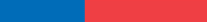 Carbon/local pollutants tax: two years of successful operation
FY 2017: First year of operation

Regulated installations: 
	– Boilers and Turbines

Regulated pollutants:
	– CO2, PM, NOx, SO2

5 US$/Ton CO2
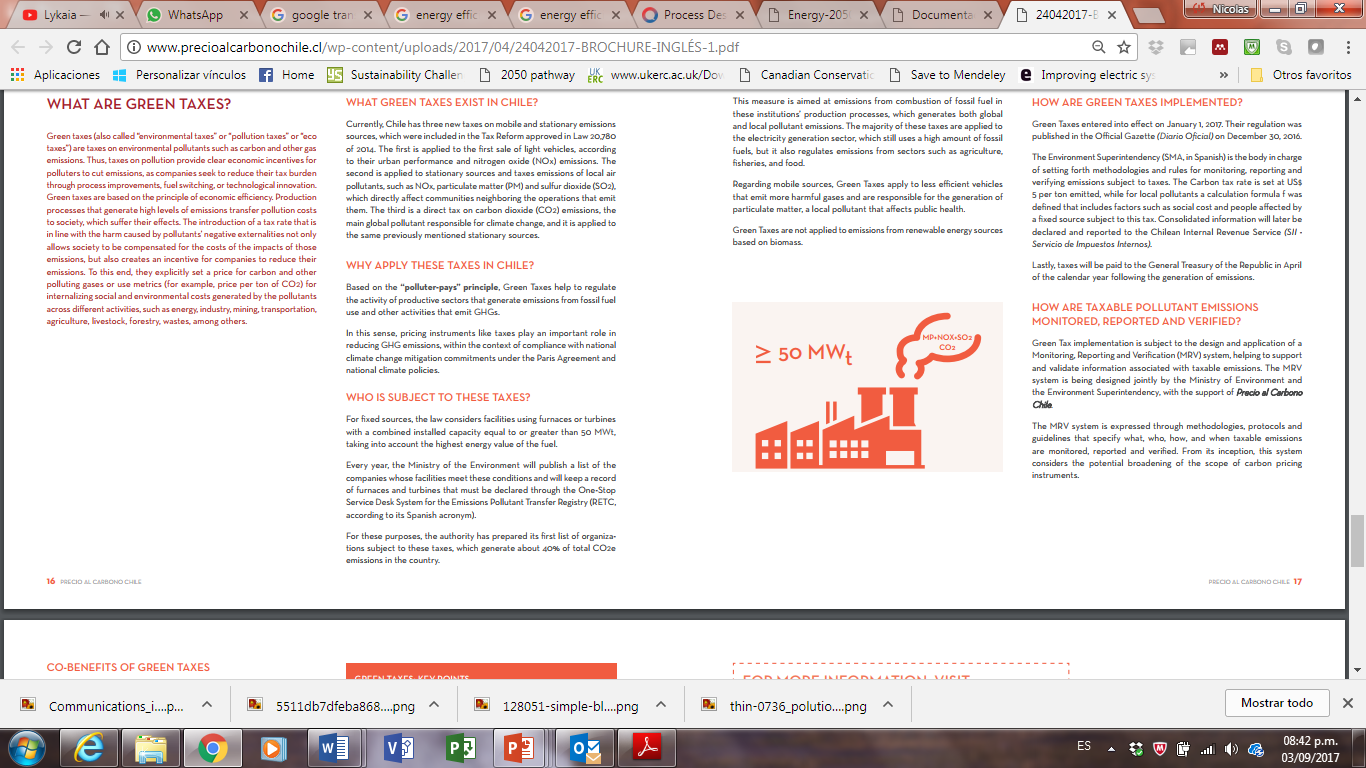 CO2: 33,6 MMTon
PM: 5,3 kTon
NOx: 51,7 kTon
SO2: 43,8 kTon
CO2: 33,3 MMTon
PM: 4,9 kTon
NOx: 50,7 kTon
SO2: 43,8 kTon
MUSD 191
MUSD 187
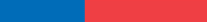 Changes to the Green tax
August 2018: President Piñera sent a national tax reform to Congress, including two major changes to the green tax
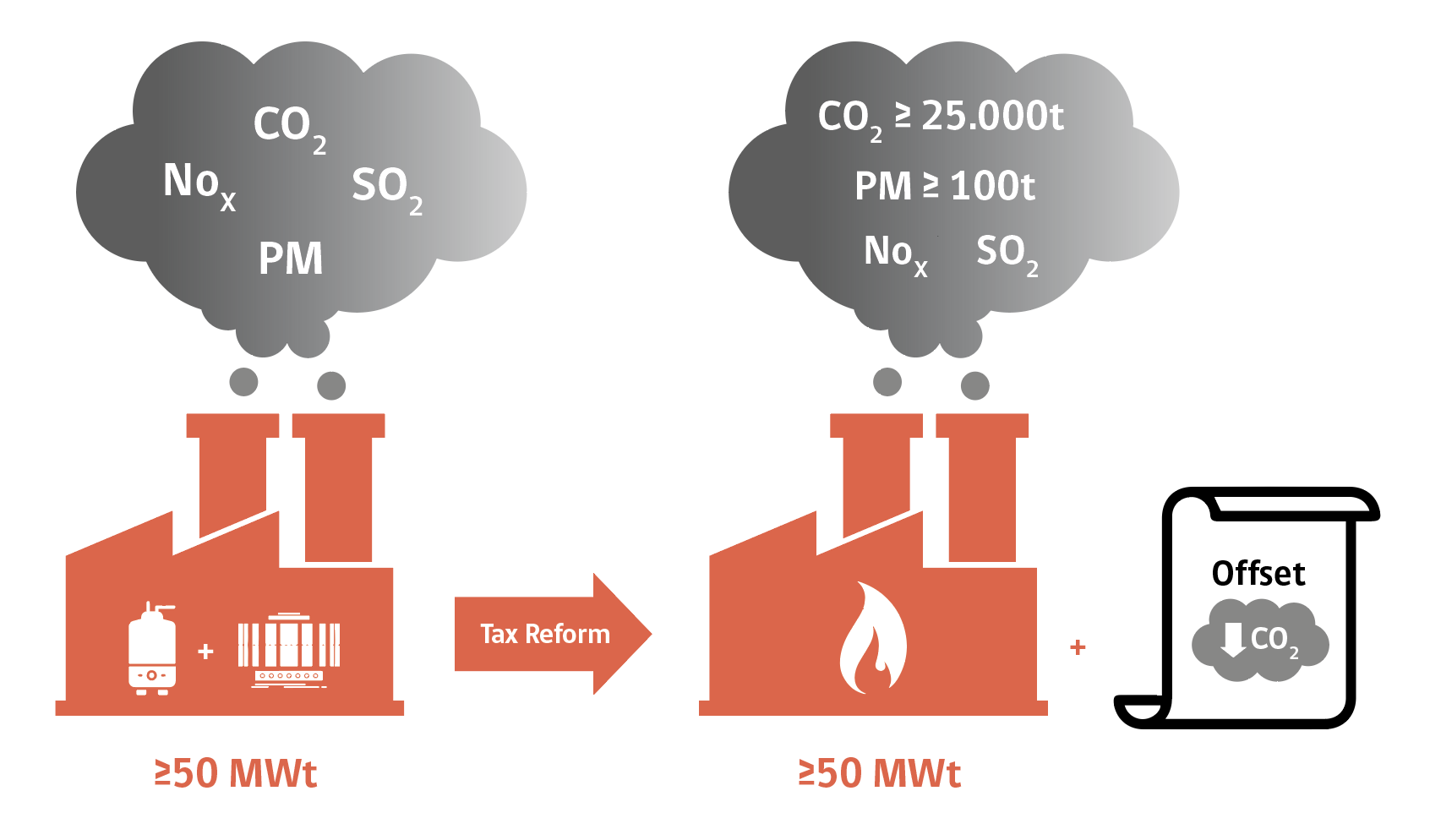 Change in threshold
Regulated installations
	> 25,000 tCO2 and/or > 100 tMP
	Only combustion processes 

Creates a complementary offsets scheme
For GHG and local pollutants


Was approved by both chambers of the National Congress last January.
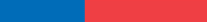 Climate Change framework bill
The bill is in Congress since on Jan 9th

Main figures: 
Establishes a carbon neutrality goal by 2050.
Creates a Long-term Climate Strategy.
Assigns sectoral responsibilities for mitigation and adaptation measures.
Establishes limits for GHG and black carbon (by installation, groups of sources, sectors…)
Strengthens and give continuity to policies, plans, programs and actions on climate change.

Carbon Pricing:
Creates a market to trade the emission reductions resulting from the surplus in the fulfilment of the emission limits and from mitigation projects elsewhere to meet the standards.
Accepts the use of ITMOs from international sources.
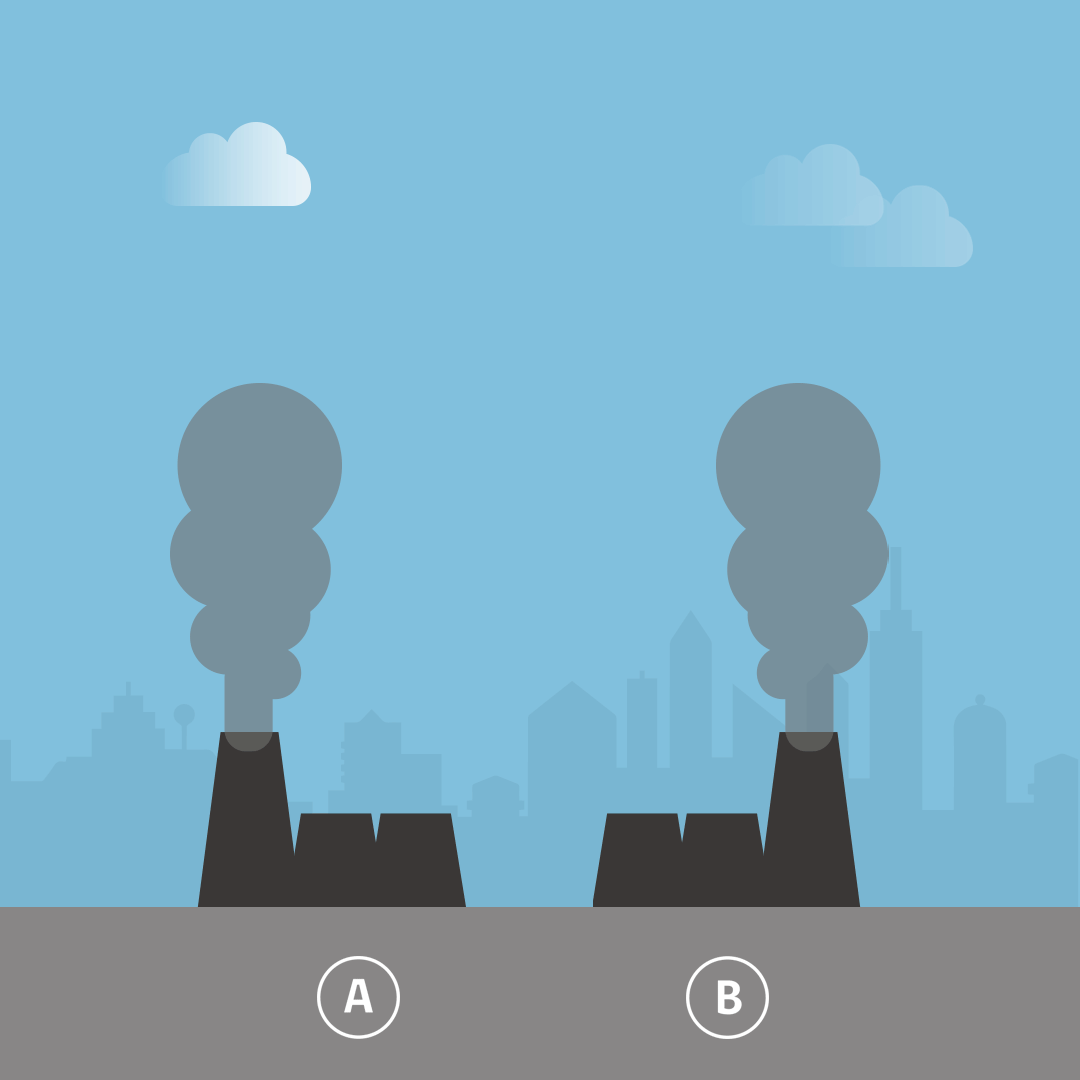 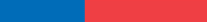 Climate Action status in Chile/carbon tax updateCPLC Americas Working Group CallTuesday, May 19, 9:00-11:00 AM EST
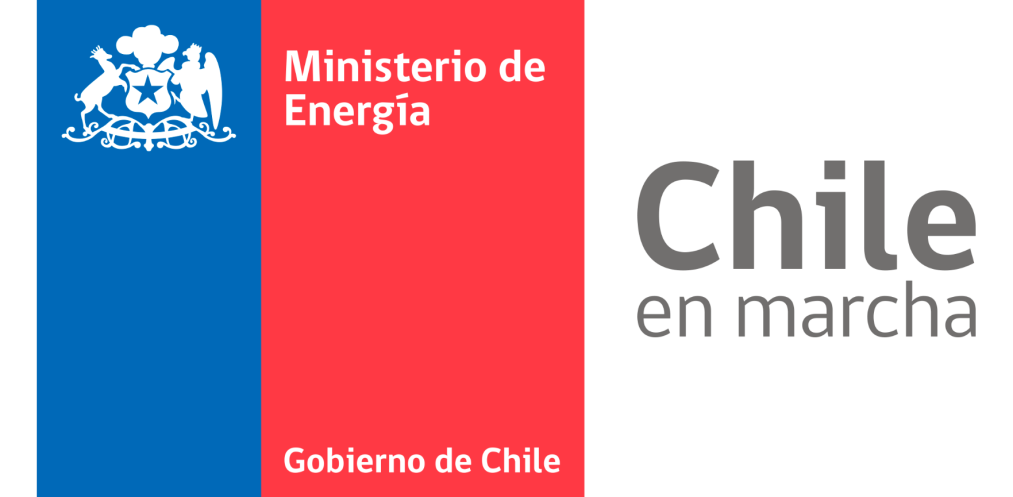